OBJETOS SIMPLES Y COMPUESTOS
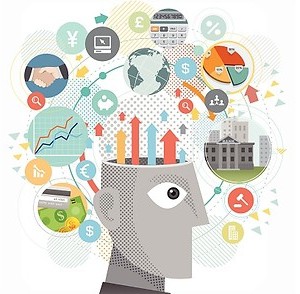 Objetivo: Comprender la diferencia entre los objetos simples y compuestos.
Recordemos los siguientes conceptos para la actividad.

Tecnología, es un conjunto de conocimientos técnicos,  científicamente ordenados, que permiten diseñar, crear  bienes y servicios que facilitan la adaptación al medio  ambiente y satisfacer tanto las necesidades esenciales  como los deseos de la humanidad.
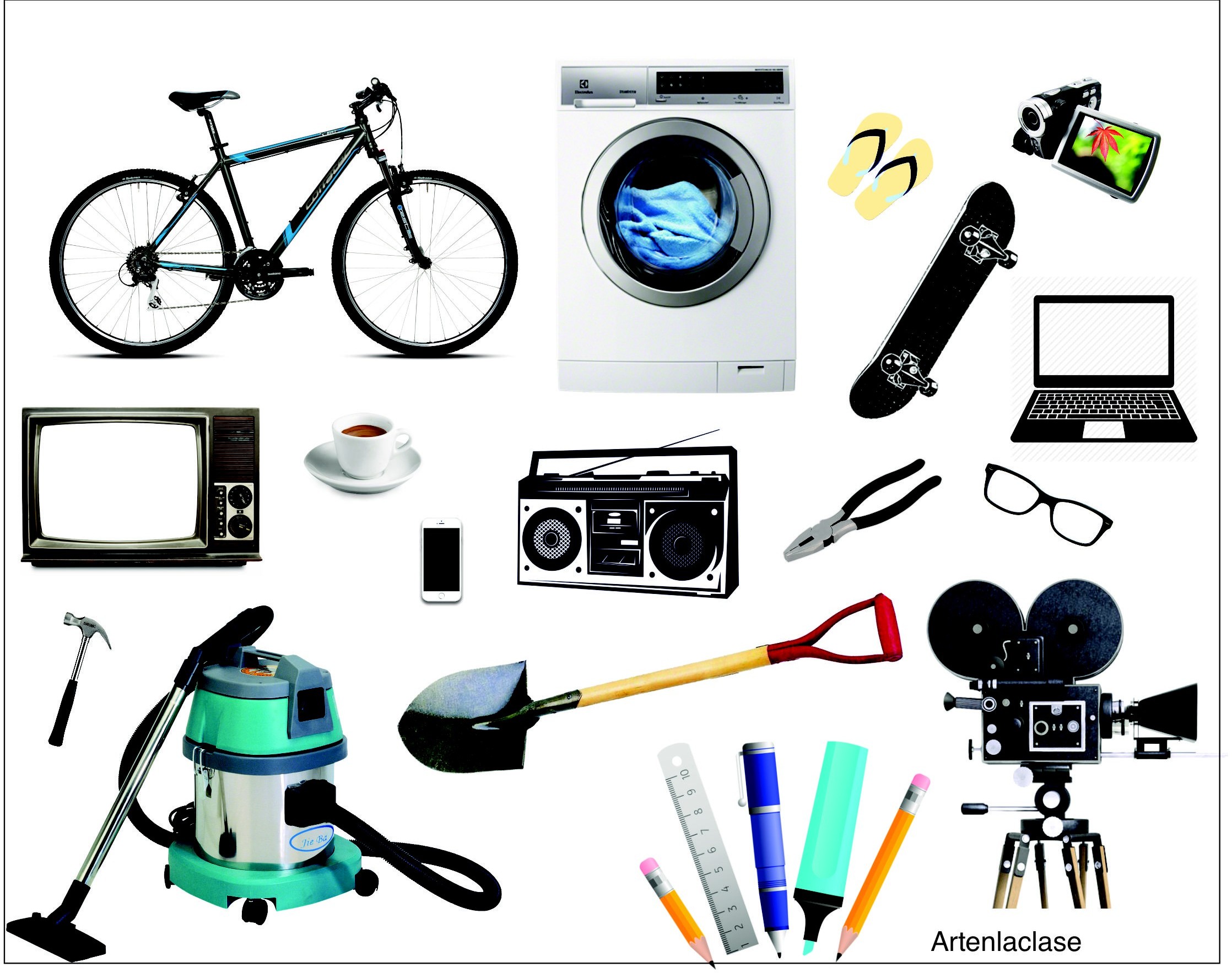 Objeto tecnológico, Objeto creado o intervenido por las personas  para satisfacer una necesidad, facilitar una tarea o proporcionar  una solución a determinadas situaciones o problemas.
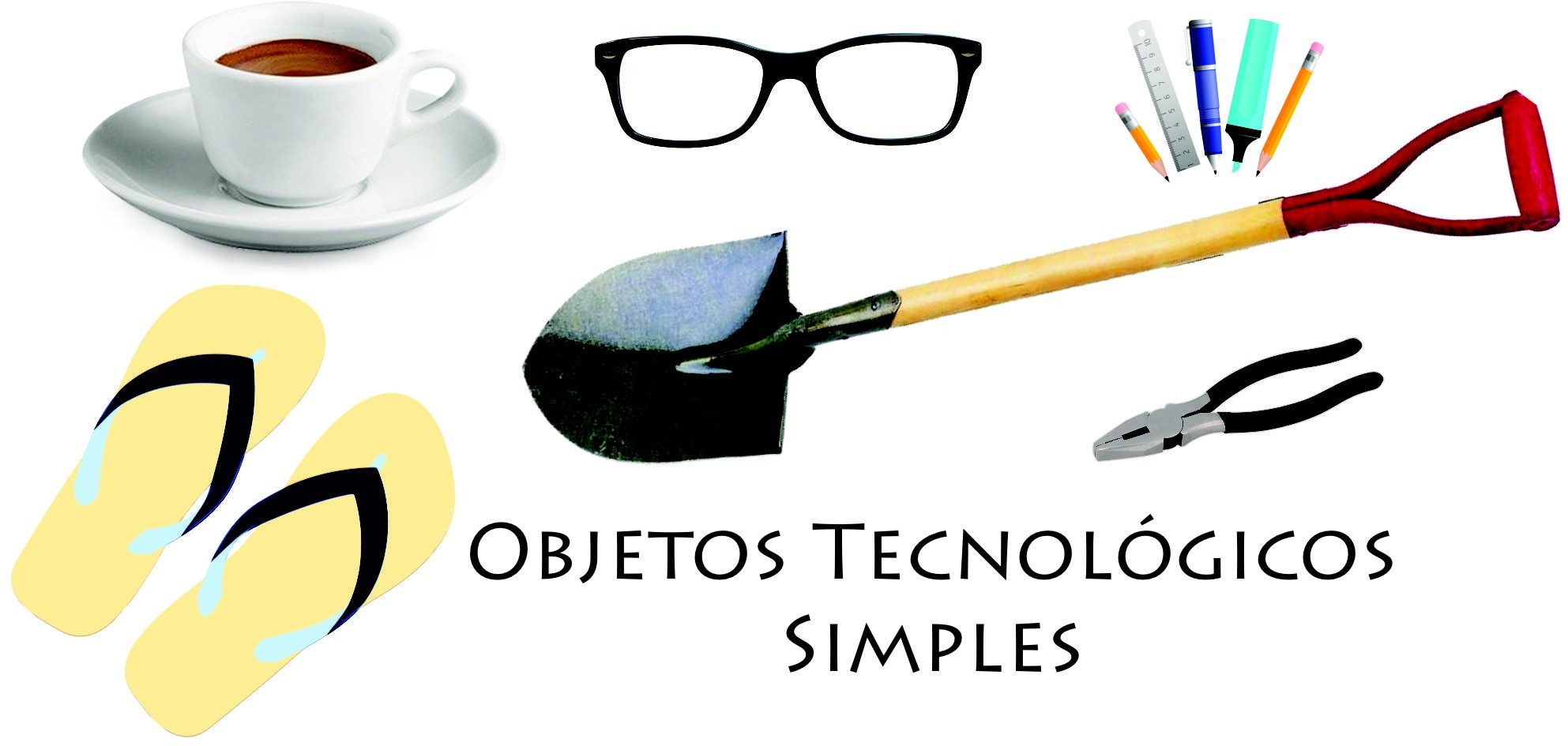 Objeto tecnológico simple, Se componen de pocas partes, no contienen  mecanismos mecánicos complejos, siendo su propia forma la que facilita  la función. Hacen uso de sólo energía manual (energía que es ejercida  y producida por la fuerza que ejerce nuestro cuerpo ya sean manos o  pies).
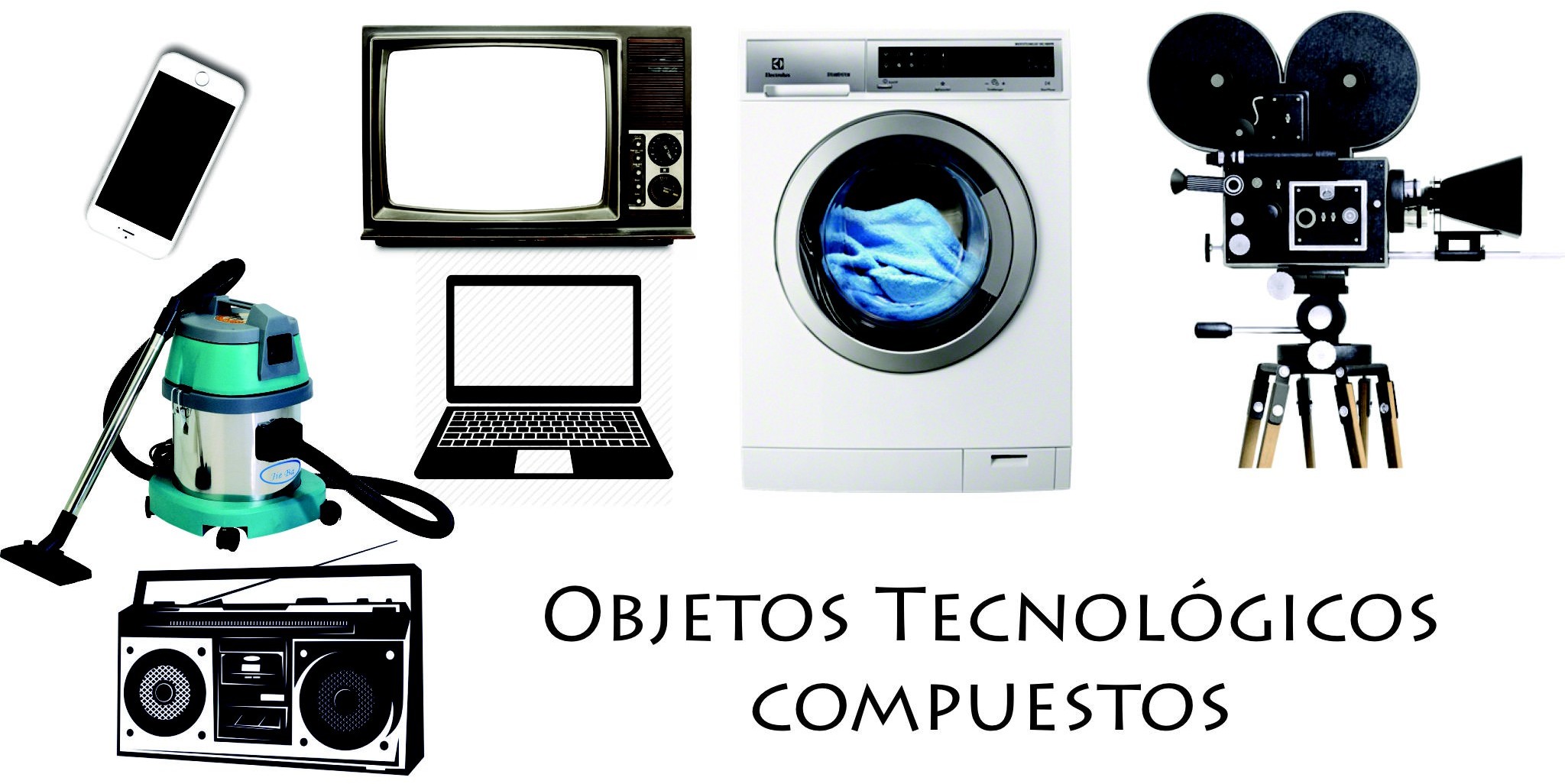 Objeto tecnológico compuesto, Cuentan con varias partes, y utilizan  mecanismos y circuitos de mayor complejidad. Para funcionar en  general requieren de combustibles (gas, bencina, diesel, etc) o  energía eléctrica proveniente de distintas fuentes (conectados  directamente con un enchufe, pilas o baterías).
La función es la acción que debe realizar el objeto, que está relacionada directamente con la necesidad  que satisface. Por ejemplo la función de una lavadora automática es lavar, enjuagar y centrifugar en un  lugar fijo, de forma independiente y en un tiempo determinado. Cumpliendo la satisfacción de la  necesidad que es reducir el tiempo y el esfuerzo dedicado a lavar, enjuagar y centrifugar la ropa que  usamos.
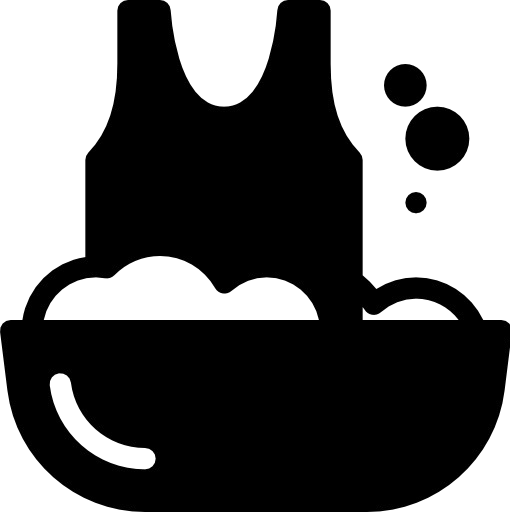 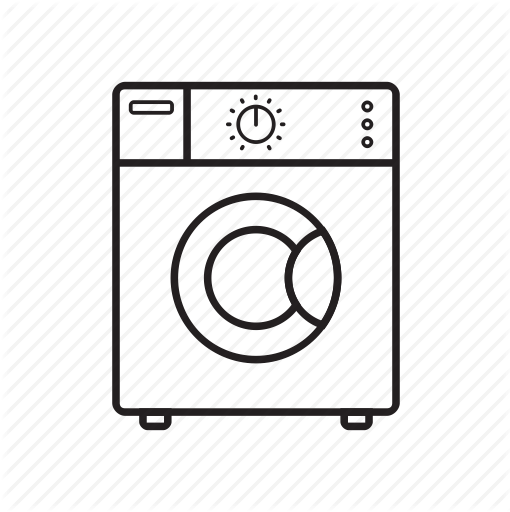 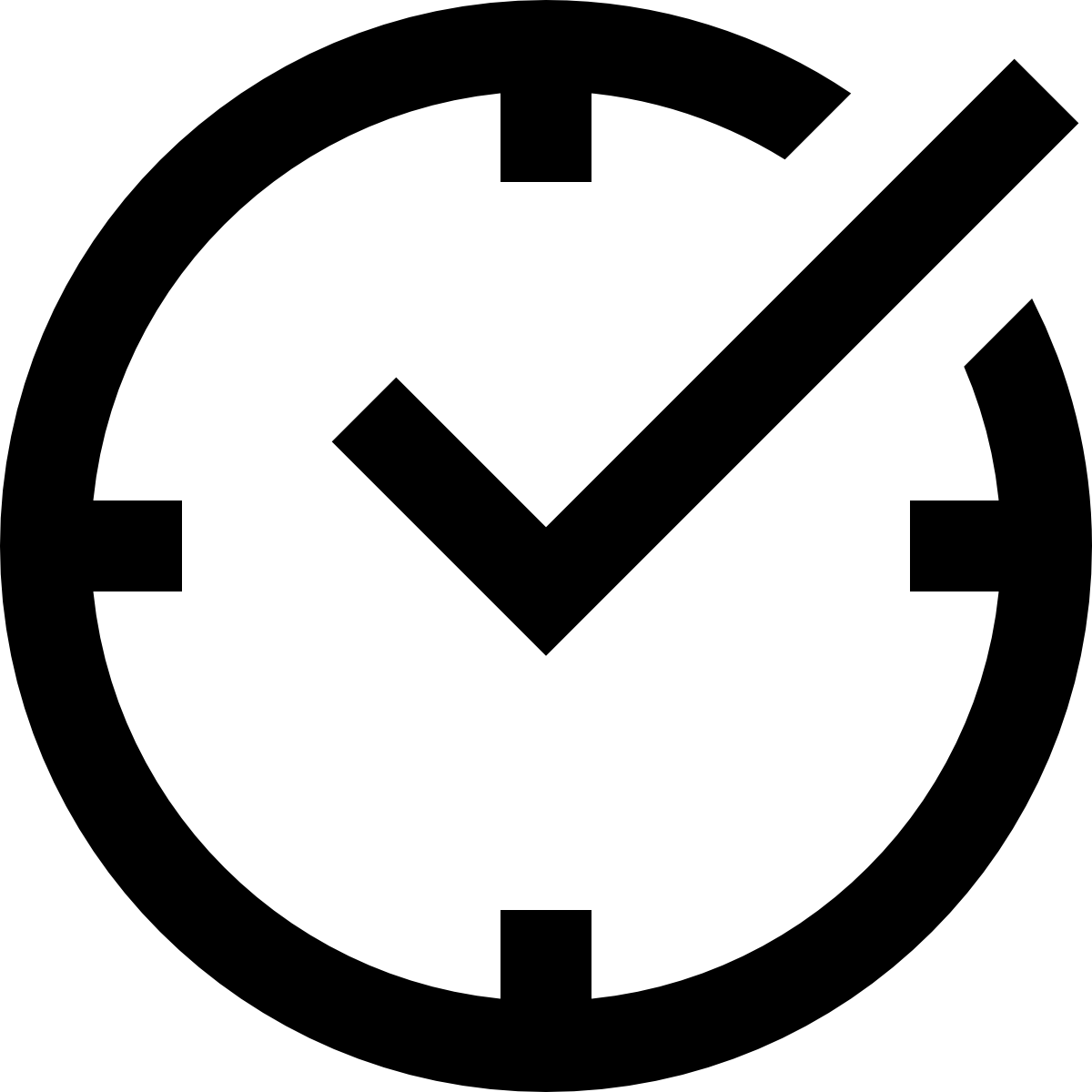 1. Observaremos y analizaremos los siguientes objetos tecnológicos:
Identificar si el objeto es tecnológico compuesto o simple.  
Sus principales materiales
Función principal
Actividad
2. Dibujar 5 objetos tecnológicos Simples, y anotar sus medidas en centímetros. Tomando como  ejemplo la siguiente figura.
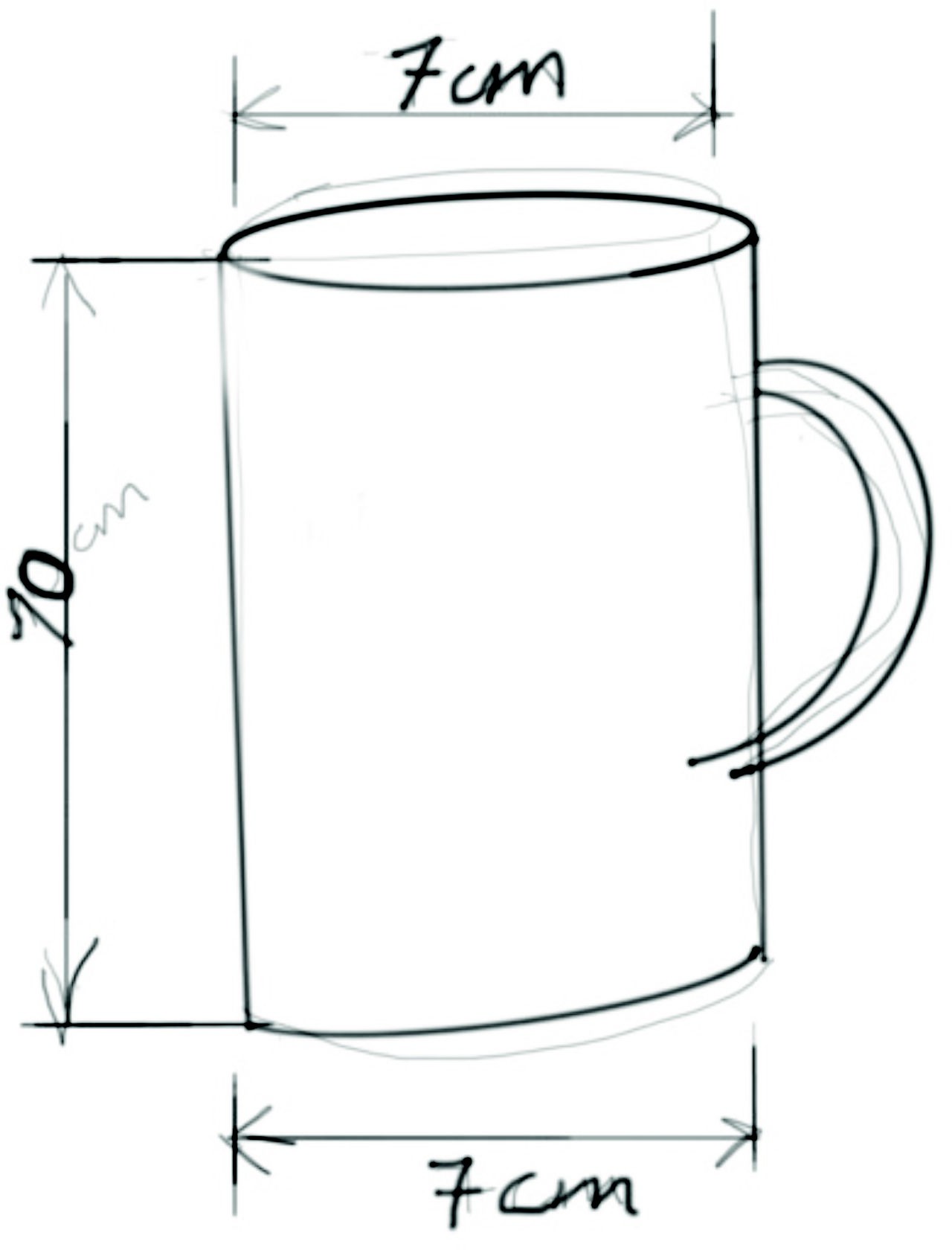